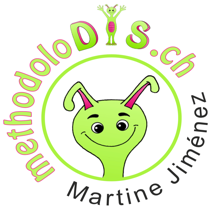 Le préfixe  pré-
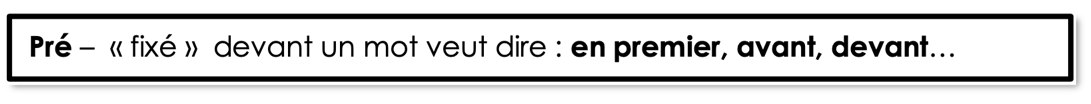 Trouve   la   signification   de :
prédigéré
Qui a déjà suivi le processus de digestion avant d’être ingurgité
préposition
Qui est en première position dans les compléments
préencollé
préjugé
Qui a déjà de la colle avant l’utilisation
Jugement avant de connaître vraiment la situation
préavis
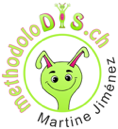 Avis qui arrive avant la décision finale
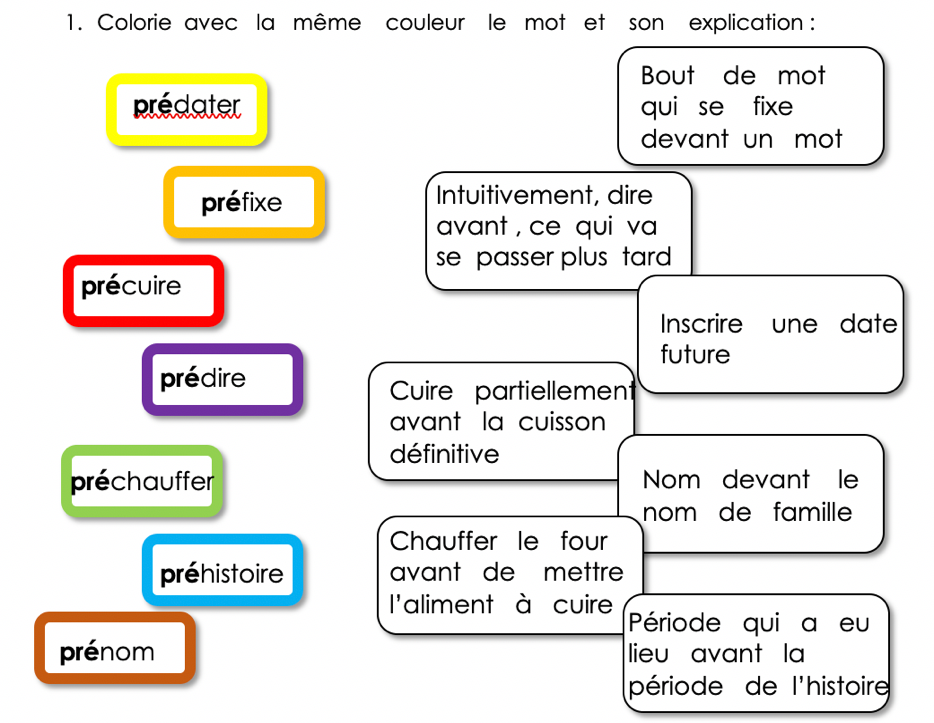 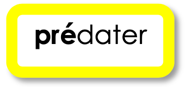 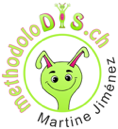 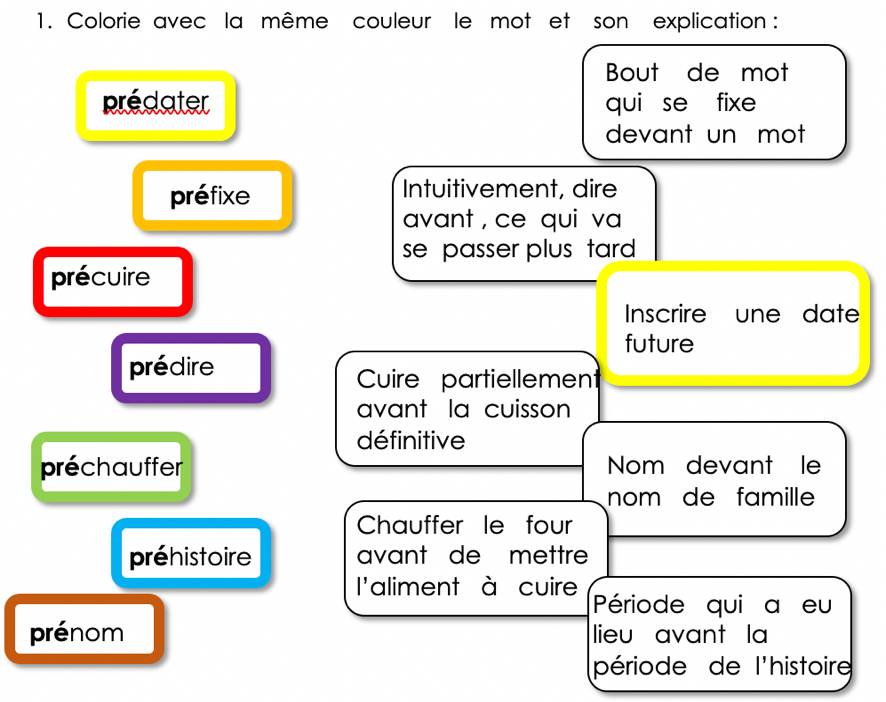 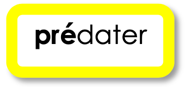 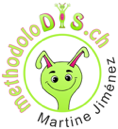 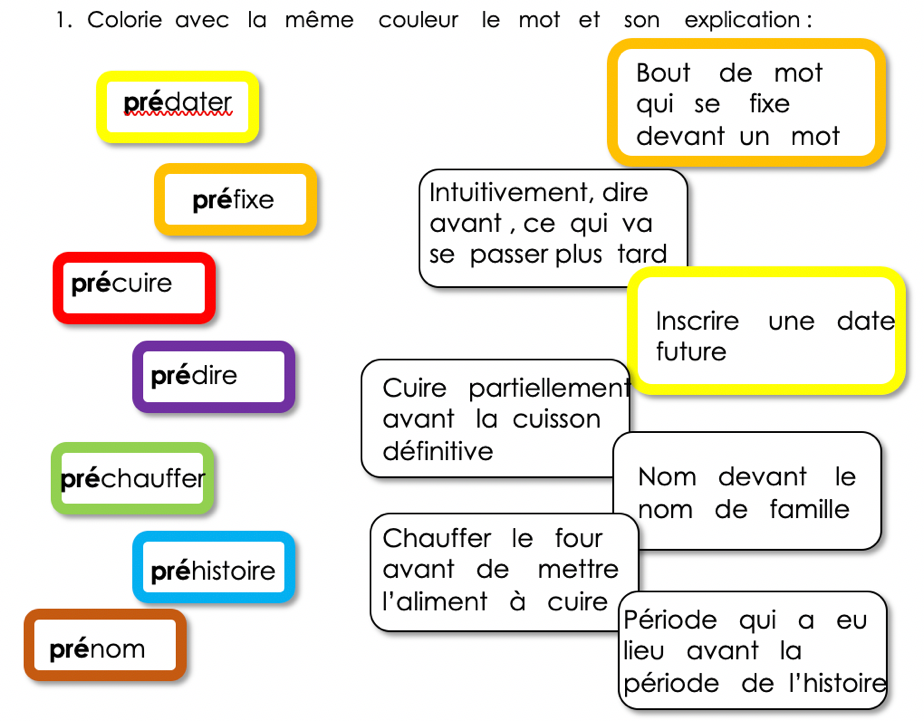 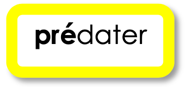 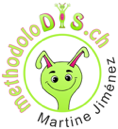 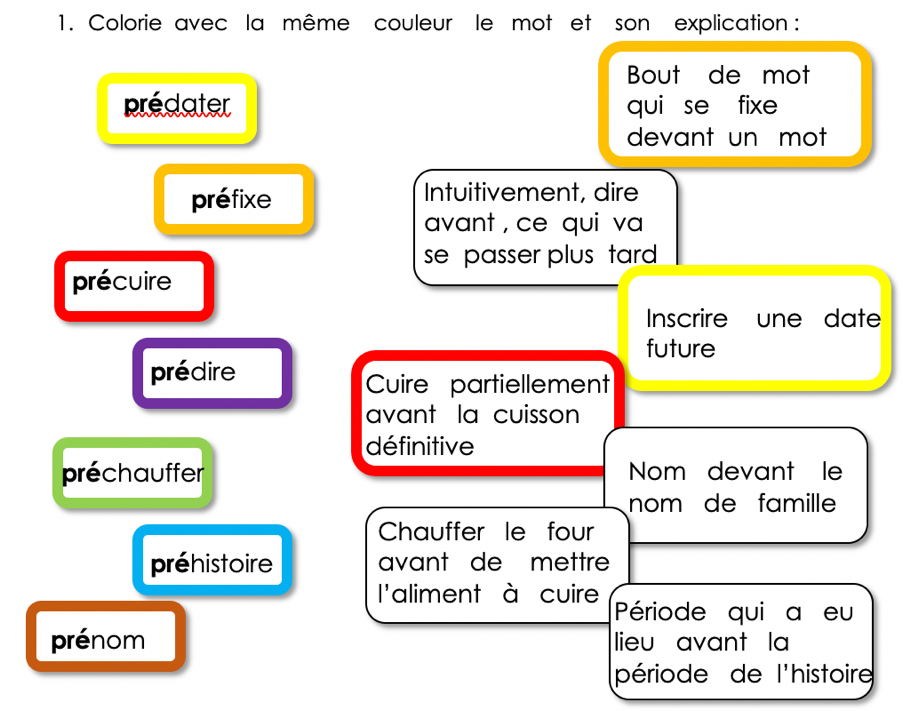 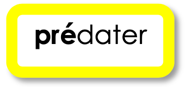 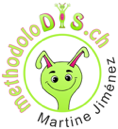 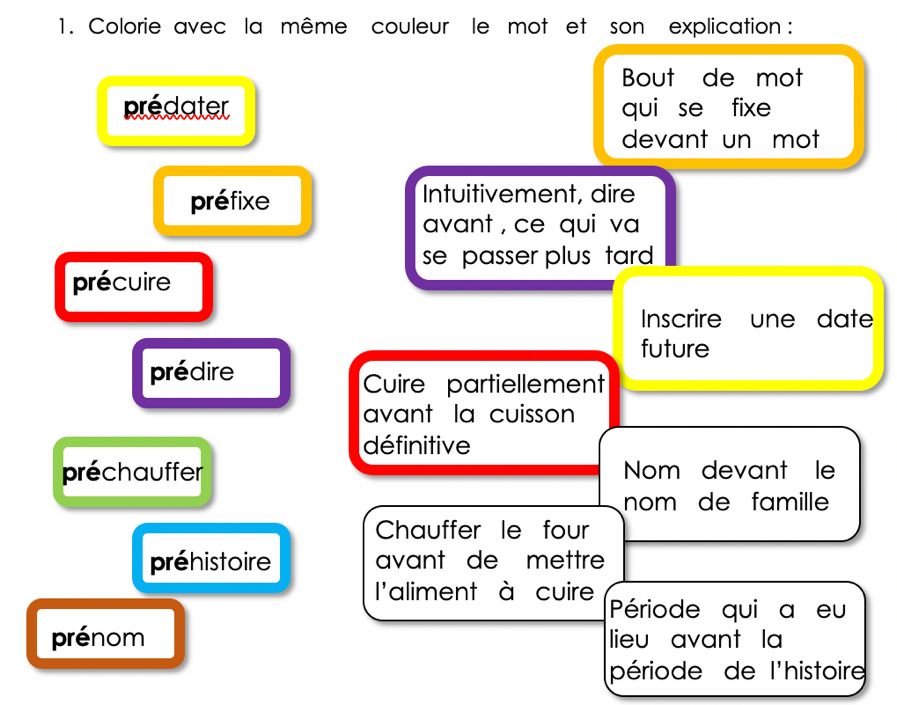 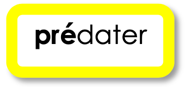 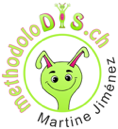 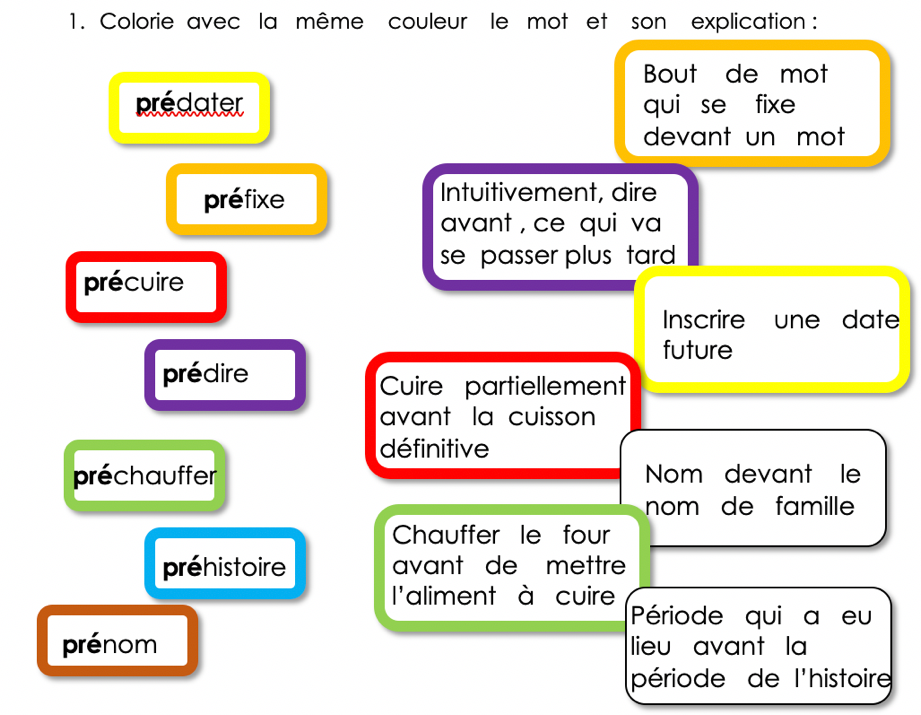 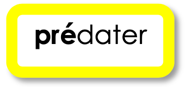 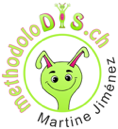 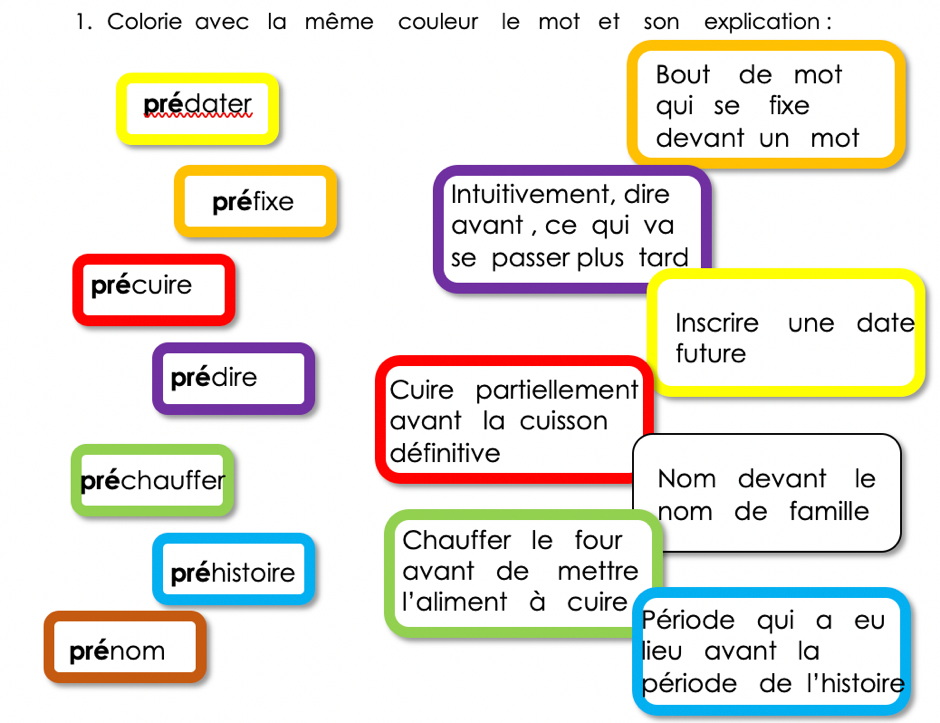 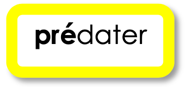 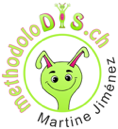 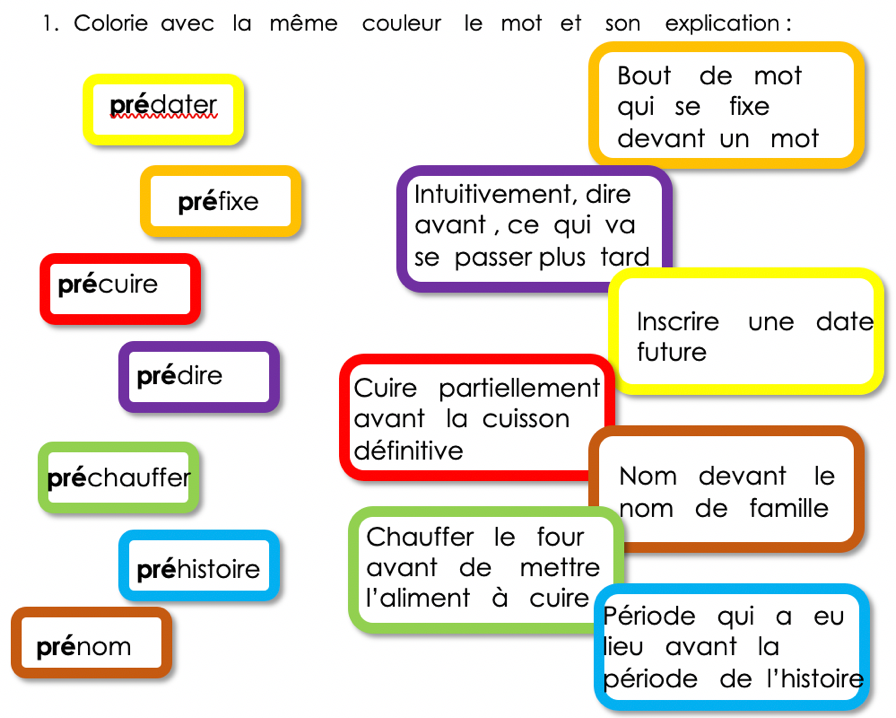 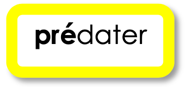 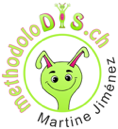 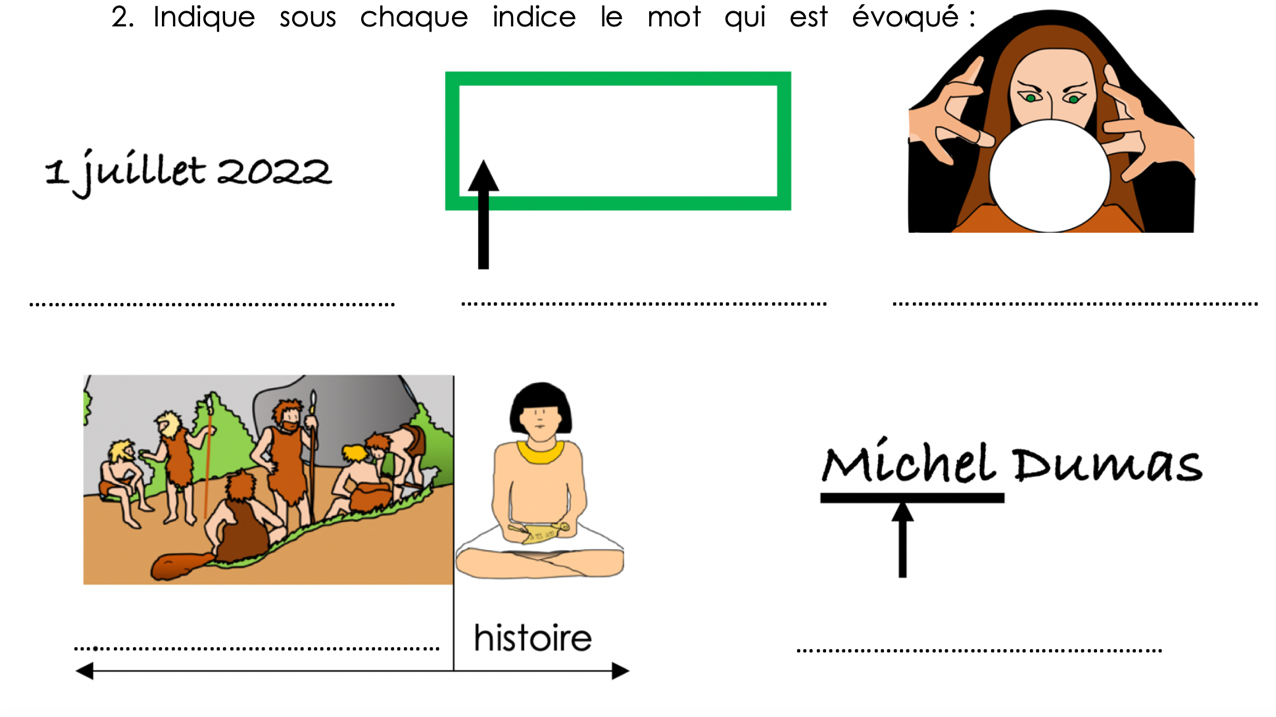 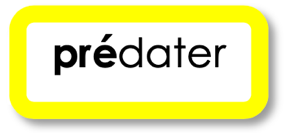 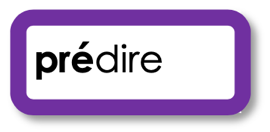 préposition
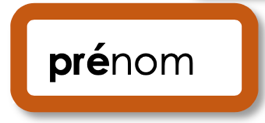 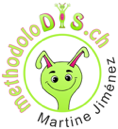 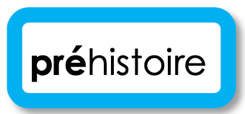